COM-305 METODOLOGI PENELITIAN KUALITATIF
2019-2020

Dr Sri Wijayanti. M.Si
PERATURAN KELAS
KEWAJIBAN MAHASISWA
FORMAT LOG BOOK MPK
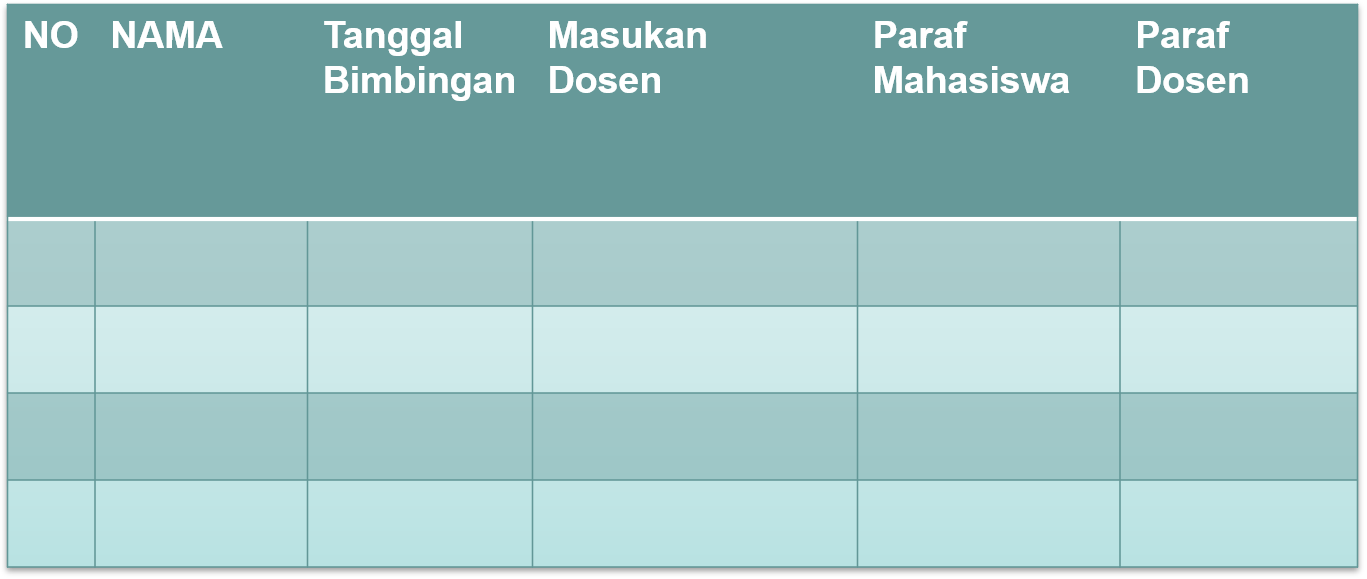 BUKU WAJIB METODE 
PENELITIAN KUALITATIF
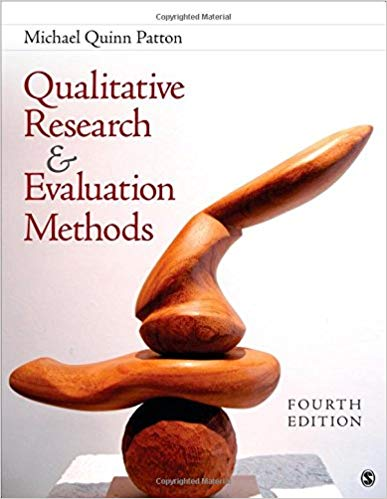 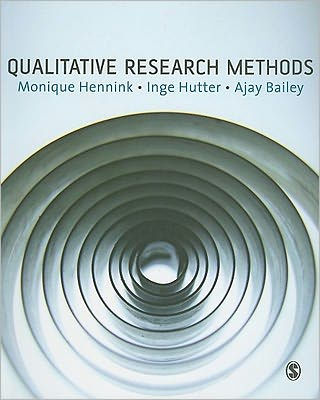 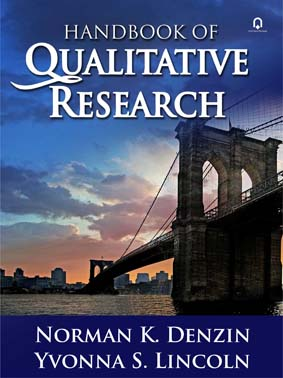 BUKU PENDUKUNG 
METODE PENELITIAN KUALITATIF
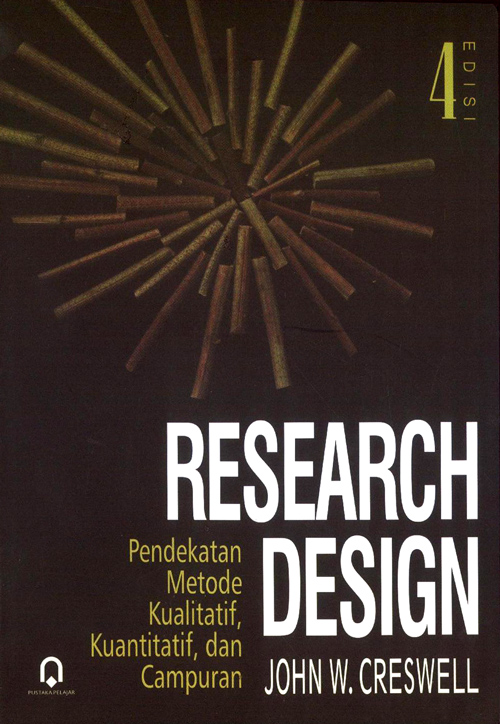 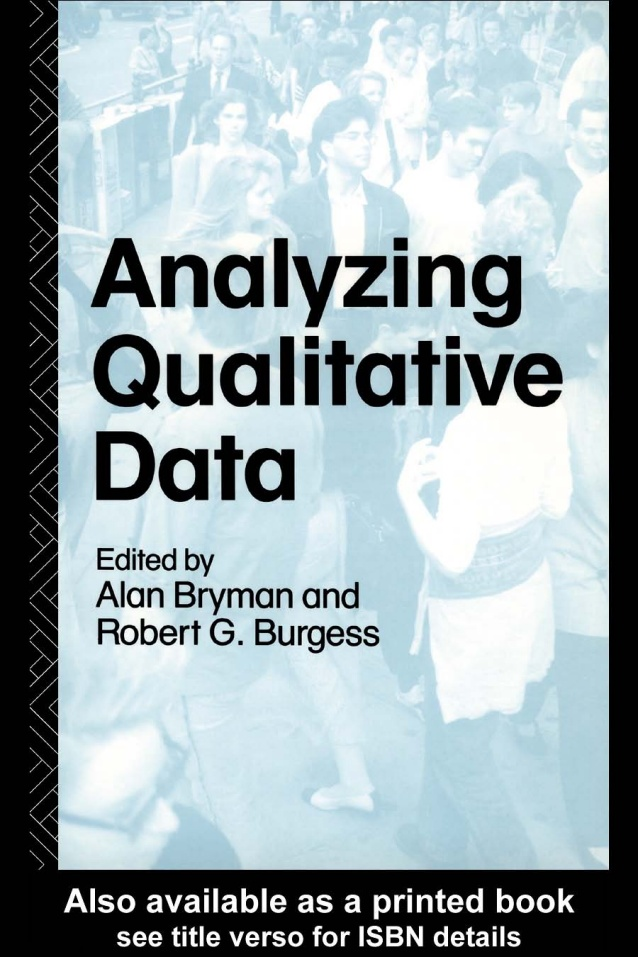 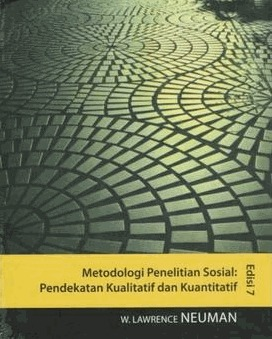 ETIKA PENELITI
KOMPONEN PENILAIAN
SANGSI PELANGARAN
KONTEN MATERI
Rencana Pembelajaran Semester (RPS)
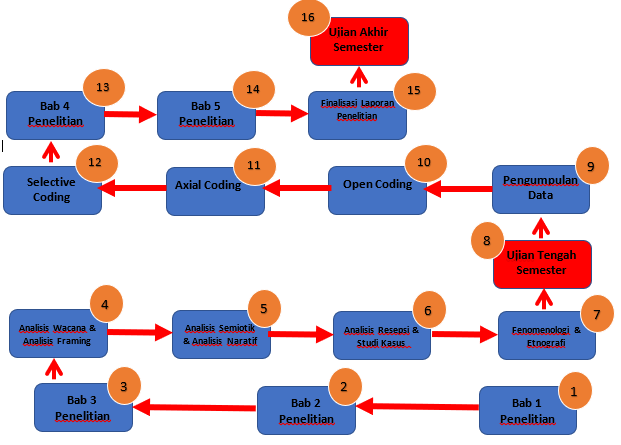 Timeplan pengumpulan progres penelitian
Pengantar Disiplin Ilmu Komunikasi
I L M U …???
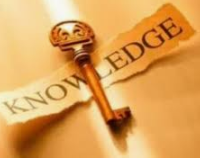 Kajian Multidisipliner ?
Obyek Formal ?
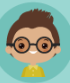 Kajian Interdisipliner ?
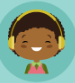 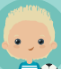 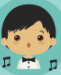 Sejarah ?
Ilmu Komunikasi
“Suatu pengamatan terhadap Produksi, Proses dan Pengaruh dari Sistem, Tanda dan Lambang melalui pengembangan teori yang dapat diuji dan digeneralisasikan dengan tujuan menjelaskan fenomena yang berkaitan dengan produksi, proses dan pengaruh dari sistem, tanda dan lambang (Berger & Chaffee, 1994).
Fenomena Penelitian Komunikasi
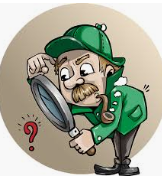 Fenomena Komunikasi
FENOMENA KOMUNIKASI
FOKUS
PRODUKSI
SISTEM TANDA & LAMBANG DALAM KEHIDUPAN MANUSIA
PROSES
PENGARUH
OBYEK FORMAL
Penentuan Topik Penelitian
MASALAH PENELITIAN
Bagaimana mendapatkan Masalah Penelitian ?
OBSERVATION: Broad Problem Area
Area atau wilayah dalam suatu organisasi media yang pimpinan atau manajer yakini perlu ditingkatkan
Beberapa pertanyaan penelitian yang pada dasarnya ingin dijawab secara empiris oleh peneliti
Masalah yang ada pada organisasi media dan kehidupan sosial yang perlu diselesaikan
Isu konseptual atau teoritis yang perlu difokuskan untuk peneliti dasar untuk memahami fenomena tertentu
PRASURVAI
Persepsi, sikap, & tanggapan perilaku anggota organisasi atau lembaga & sistem lainnya. Contoh: Wawancara media massa; Surat Pembaca; Laporan Penelitian; dll
Informasi tentang latar belakang dari suatu perusahaan.
Contoh: Brosur; Company Profile; Laporan Berkala; dll
Informasi tentang manajerial atau kepemimpinan, kebijakan perusahaan atau institusi, & aspek struktural lainnya.
Contoh: Company Profile; Laporan Berkala; dll
Nature Data Collection
Empiri/ Fenomena/ indikasi di lapangan
Ragu Ragu
Menguji (deduktif)
Metode Penelitian Kuantitatif
Gap Teoritik
State of the art
Metode Penelitian Kualitatif
Membangun (Induktif)
Tidak ada teori
Modifikasi Teori
Studi Kasus
Teori tidak lengkap
Topik
Tinjauan Pustaka
Pengantar Penelitian Kualitatif
Ciri Khas Penelitian Kualitatif
Penelitian kualitatif memerlukan Verstehen, atau pemahaman empatik dengan cara merasa berada di dalam diri orang lain yaitu kemampuan untuk mereproduksi diri di dalam pikiran orang, perasaan,motif yang menjadi latar belakang kegiatannya (participatant’s point of view). 

	Jadi adanya “voice” dari studi partisipan. Dimana peneliti dalam penelitian berupaya melebur dengan objek penelitian.
VERSTEHEN
Verstehen  in Qualitative Research is understand behaviour, beliefs, opinions and emotions from the perspective  of study participants themselves
Penelitian Kualitatif merujuk pada Perspektif Emik
Emik (native point of view) misalnya, mencoba menjelaskan suatu fenomena dalam masyarakat dengan sudut pandang masyarakat itu sendiri. 

	Perspektif emic memungkinkan adanya informasi dari sudut pandang setiap responden dari segi persepsi, kepercayaan, dan sistem pemaknaan. Dalam hal ini, si peneliti tidak hanya melihat apa yang terjadi, tetapi juga merasakannya atau turut ikut serta dalam kehidupan tersebut.
Subjektivitas dan Kebutuhan Refleksifitas dalam Kualitatif
Refleksifitas penelitian (kualitatif) merupakan kesadaran akan persepsi khusus, dan bagaimana individu merasa tentang apa yang dirasakan, dipikirkan, atau dilakukan. 

	Reflexivity sangat bersifat interpersonal. Dalam hal ini, aspek tersebut menitikberatkan pada sudut pandang setiap responden yang diteliti lewat wawancara dan dinamika interpersonal antara si peneliti dengan setiap responden
Through Reflexivity, quaitative Researches reflect  on their subjectivity, on how their ‘social background, assumptions, positioning and behaviour impact the research process (Finlay and Gouch, 2003)
Perbedaan Pendekatan Kuantitatif dan Kualitatif
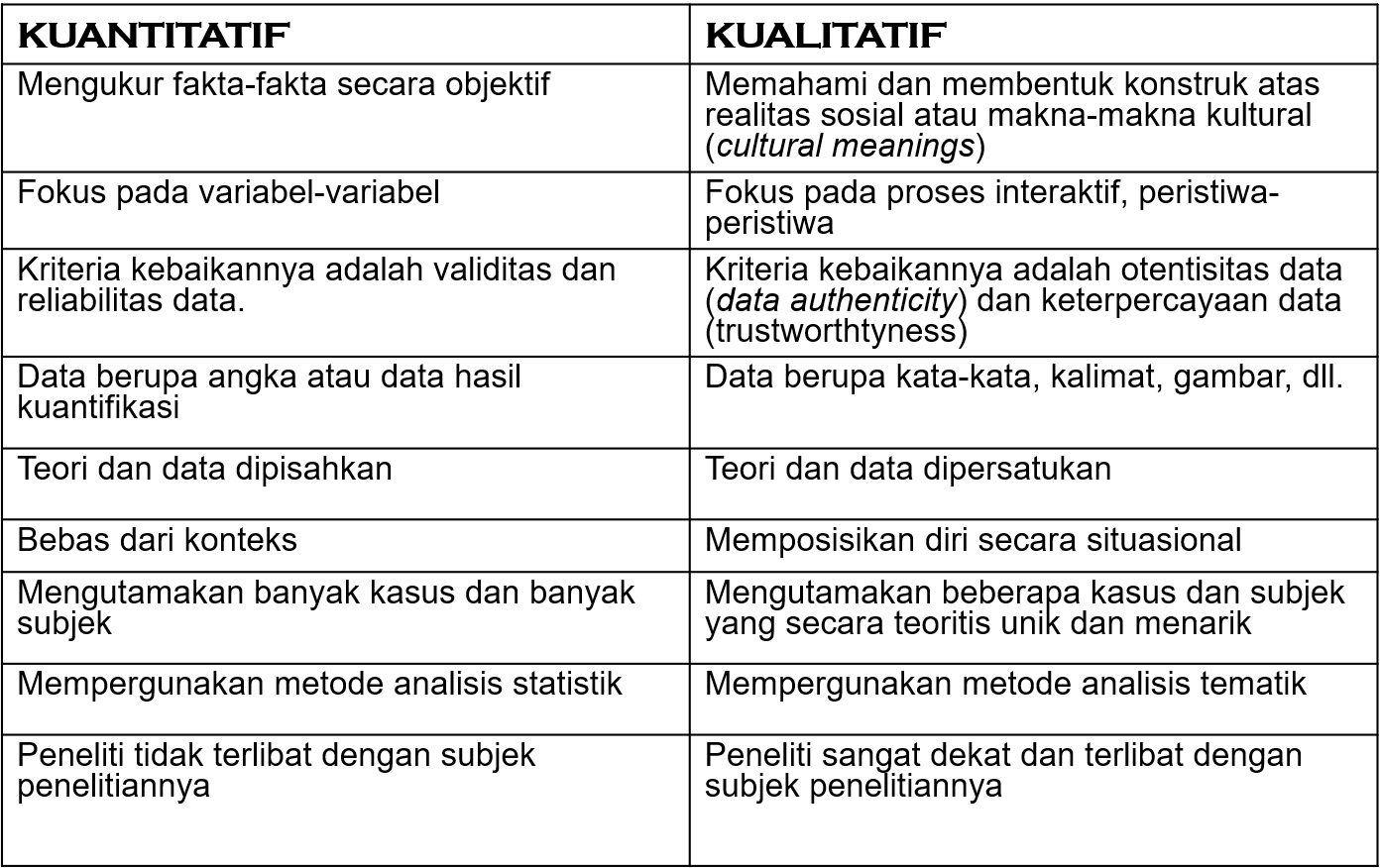 CIRI-CIRI PENELITIAN KUALITATIF
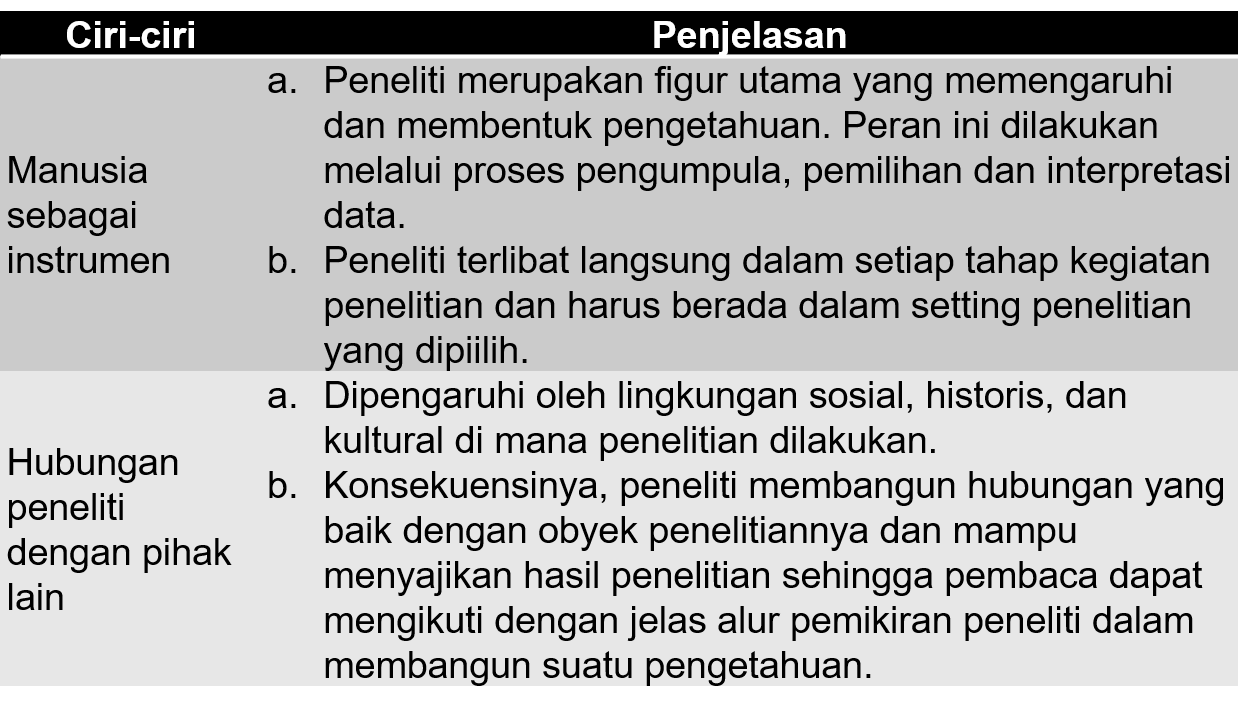 CIRI-CIRI PENELITIAN KUALITATIF
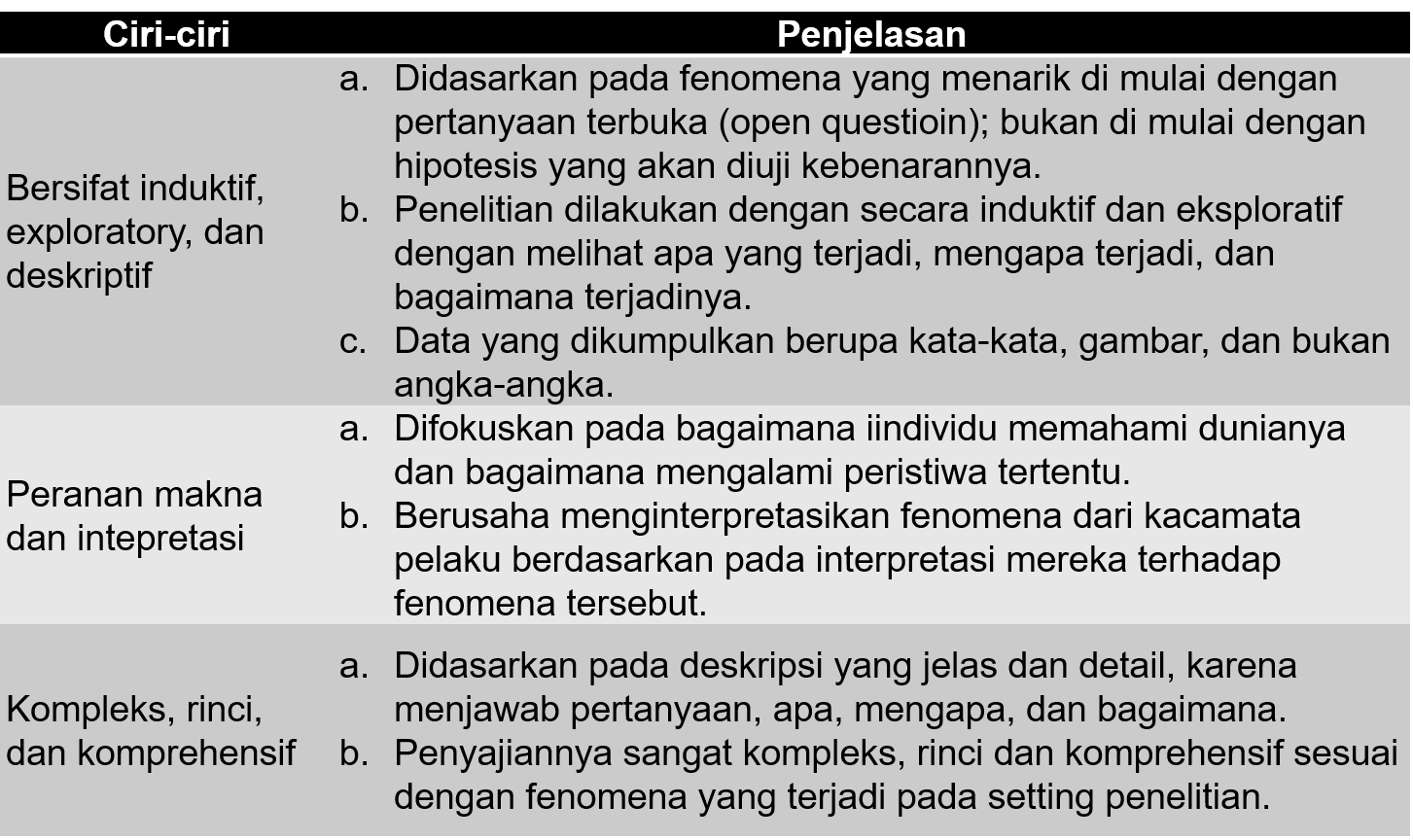 KATA KUNCI DALAM  PENELITIAN KUALITATIF
EtikaPenelitian Kualitatif
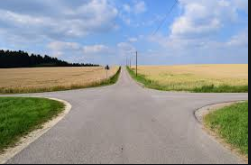 Dimensi Politis
Tanggungjawab ilmiah
Tanggungjawab kemanusiaan
?
DILEMA ETIS
ISU-ISU ETIS (Kavle, 1996)
Konsekuensi positif dan manfaat penelitian
Persetujuan subyek
Kerahasiaan dan anonimitas
Konsekuensi negatif penelitian
Posisi dan peran peneliti
ISU-ISU ETIS DALAM TAHAPAN PENELITIAN
Pemilihan tema atau topik
Penyusunan desain
Proses pengumpulan data dan transkripsi
Analisis dan interpretasi
Pelaporan dan publikasi hasil
POKOK-POKOK PENTING ETIKA PENELITIAN
Tindakan penyelewengan ilmiah
Perlakuan terhadap subyek 
Konsekuensi dan manfaat penelitian
Independensi peneliti
Batasan-Batasan masalah penelitian
PRINSIP-PRISIP ETIKA
Penghormatan terhadap martabat manusia
Kepedulian yang bertanggung jawab
Integritas dalam hubungan yang dijalin
Tanggung jawab pada masyarakat
Sistematika Bab IPenelitian
Bab I Pendahuluan
Sistematika bagian :
1.1 Latar Belakang Masalah
1.2 Identifikasi Masalah
1.3 Rumusan Masalah
1.4 Tujuan Penelitian
1.5 Signifikansi Penelitian
1.6 Sistematika Penulisan
Bagian informasi awal penelitian
Penjelasan isu/topik penelitian
Fungsinya untuk :
Penarik Perhatian
Masalah Penelitian
Posisi Penelitian
Menjangkau Audiens
Pendahuluan
Uraian sistematik fenomena dan urgensi masalah 
Isi Latar Belakang Masalah :
Alasan esensial dan rasional penelitian
Gejala kesenjangan
Kompleksitas dan potensi masalah
Fakta, data, referensi dan temuan sebelumnya
Pendekatan mengatasi masalah
Posisi masalah dalam ruang lingkup studi
Latar Belakang Masalah
Bagaimana menulis Latar Belakang Masalah ?
Perhatikan alur narasi dan kohesi
Penegasan fokus atau topik penelitian di paragraf pertama
Paparkan ketertarikan peneliti terhadap obyek penelitian 
Garis bawahi celah penelitian berdasar studi literatur
Penekanan signifikansi penelitian
Penyampaian secara singkat metode penelitian yang digunakan
KESALAHAN UMUM 
Latar Belakang Masalah
Fokus/topik penelitian tidak tampak pada paragraf pertama
Alur narasi dan kohesi antar paragraf tidak ‘nyambung’ 
Kesulitan menguraikan celah penelitian
Kurang paparan argumen nilai esensi penelitian
Proses dan hasil pengenalan masalah serta membatasi ruang lingkup masalah 
Masalah harus ‘researchable’
Relevan dengan judul dan latar belakang masalah
Berikan argumen alasan mengapa masalah penelitian dianggap masalah
Identifikasi Masalah
Rumusan masalah bentuk kalimat tanya (bagaimana, mengapa, apa)
Singkat, padat, jelas, kongkrit
Operasional memberi petunjuk cara pengumpulan data
Pembatasan rumusan hingga memungkinan penarikan kesimpulan secara jelas dan tegas
Untuk rumusan masalah bersifat umum, sertai penjabaran yang lebih spesifik dan operasional
Rumusan Masalah
KESALAHAN UMUM 
Rumusan Masalah...
Kelemahan dalam konseptualisasi permasalahan 
Identifikasi masalah hanya menunjuk pada kasus permasalahan, tanpa suatu konseptualisasi permasalahan. 
Permasalahan kurang merujuk pada teori/ penelitian terdahulu yang terkait.
Identifikasi masalah hanya menunjuk pada sekumpulan masalah yang menjadi indikator dari suatu konsep permasalahan.
KESALAHAN UMUM 
Rumusan Masalah ….
Masalah kurang researchable
Tujuan diarahkan menjawab rumusan masalah
Jumlah tujuan penelitian sesuai umlah rumusan masalah
Spesifik, terbatas, dapat diukur, dan dapat dicapai dengan melihat hasil penelitian.
Bersifat deskriptif/eksplanasi/eksploratif
Tujuan Penelitian
KESALAHAN UMUM 
Tujuan Penelitian
Kekaburan antara tujuan dan manfaat penelitian
Kontribusi apa yang diberikan oleh penelitian 
Manfaat Akademis
Pengembangan teori/konsep
Manfaat Praktis
Masukan dan saran praktis bagi praktisi, instansi atau perusahaan tertentu
Manfaat Sosial
Kepentingan masyarakat dan masukan kepada pemerintah untuk pengambilan kebijakan bagi masyarakat luas
Manfaat/
Signifikansi Penelitian
KESALAHAN UMUM 
Manfaat/Signifikansi Penelitian
Kurang mampu secara spesifik menjelaskan manfaat akademik dari tujuan penelitian
Standart format penyajian penulisan karya ilmiah dengan tujuan agar dapat dibaca dengan mudah
Sistematika penulisan dibagi menjadi bagian yang disebut dengan bab. Dimulai dari bab 1 sampai bab 5
Pada bagian sistematika penulisan, harus dijelaskan fungsi dari masing-masing bab dalam karya ilmiah
Sistematika Penulisan
KESALAHAN UMUM Sistematika Penulisan
Tidak mencerminkan struktur logika yang jelas 
Kesulitan membakukan sistematika penulisan
Ketidakmampuan peneliti menyatakan fungsi dari masing masing bab
Uraian masing-masing bab tidak relevan dengan tujuan penelitian
Ringkasan/rangkuman isi karya ilmiah bertujuan MEMPERMUDAH pembaca memahami maksud penulisan karya ilmiah, dengan struktur, jumlah kata dan kata kunci yang telah ditentukan

Standar penyusunan abstrak :
Isi aspek pokok utama penelitian, antara lain permasalahan penelitian, kerangka teori /konsep, metodologi, temuan, kesimpulan
Pergunakan Bahasa Indonesia & Inggris
Struktur : jumlah paragraf 1 dengan spasi 1
Jumlah kata umumnya antara 150 hingga 300 kata
Menggunakan kata kunci (keywords) bertujuan memudahkan pencarian inti pembahasan abstrak
Jumlah pustaka serta rentang tahun penerbitan pustaka
Abstrak
KESALAHAN UMUM Abstrak
Uraian terlalu panjang dan kurang esensial. 
Kesulitan pemilihan aspek pokok utama penelitian yang akan diuraikan.
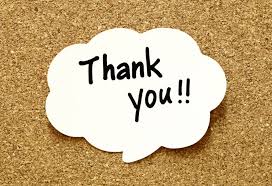